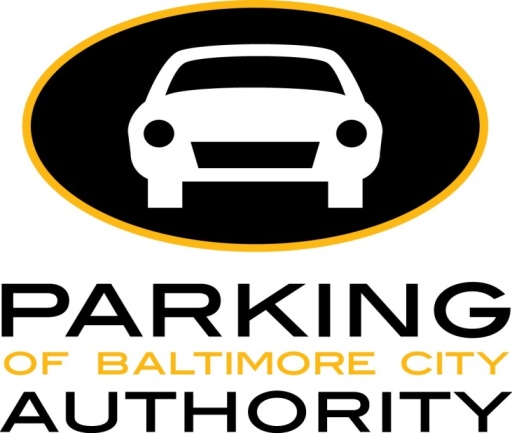 Board of Directors Meeting
July 12, 2022
Via Videoconference
4:00 pm – 5:00 pm
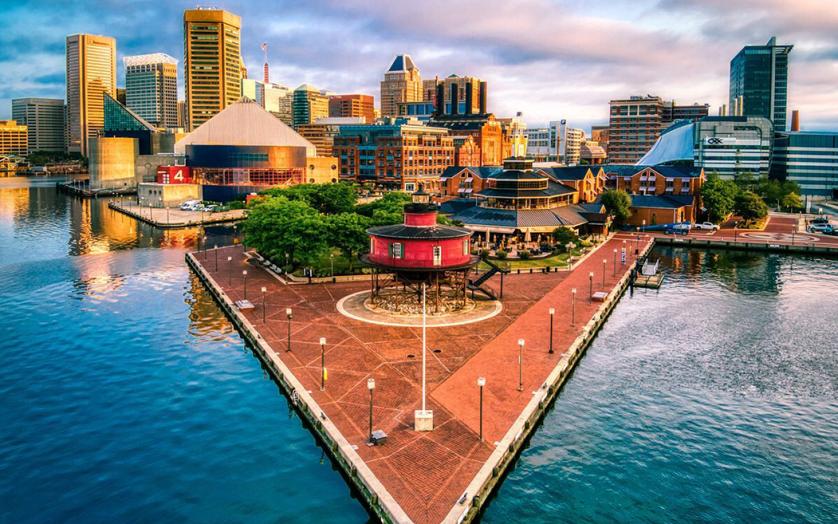 PABC Board of Directors Meeting AgendaJuly 12, 2022
Board Approvals
Board Meeting Minutes of June 14, 2022
Off-Street Parking (David Morgan)
Review of Metrics
Projects and Updates
New Business - None
Capital Projects (Na’Jah Jackson)
Projects and Updates
New Business - None
On-Street Parking
Residential Permit Parking / Permits (Shamir Cole)
Review of Metrics
Financials
Projects and Updates
New Business - None
Parking Meters (Brian Thompson)
Review of Metrics
Financials
Projects and Updates
New Business - None
Residential Reserved Disabled Parking (Michelle Thompson)
Review of Metrics
Projects and Updates
New Business - None
Valet Regulations (Quiera Bryant)
Review of Metrics
Financials
Projects and Updates
New Business - None
Parking Planning (Fran Burnszynski)
Review of Metrics
Projects and Updates
New Business - None
Electric Vehicle Charging (Quiera Harris)
Projects and Updates
New Business - None
Administration (Pete Little)
Review of Metrics
Financials
Projects and Updates
New Business
Docusign Subscription Renewal Approval